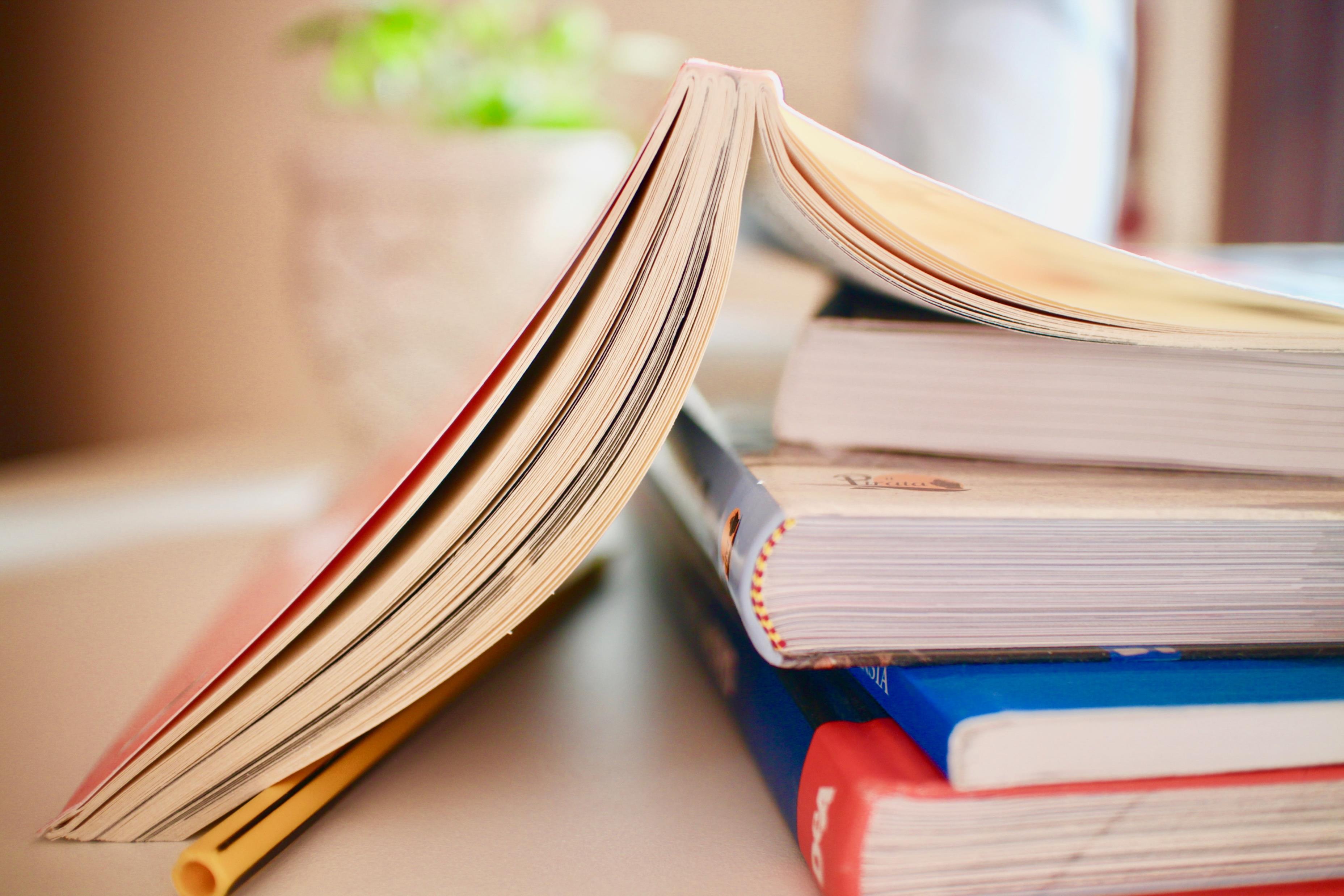 ZAJĘCIA NR 2
ADMINISTRACJA PUBLICZNA W DOBIE GLOBALIZACJI; ADMINISTRACJA PUBLICZNA W POLSCE
dr Karina Pilarz
Administracja publiczna w dobie globalizacji
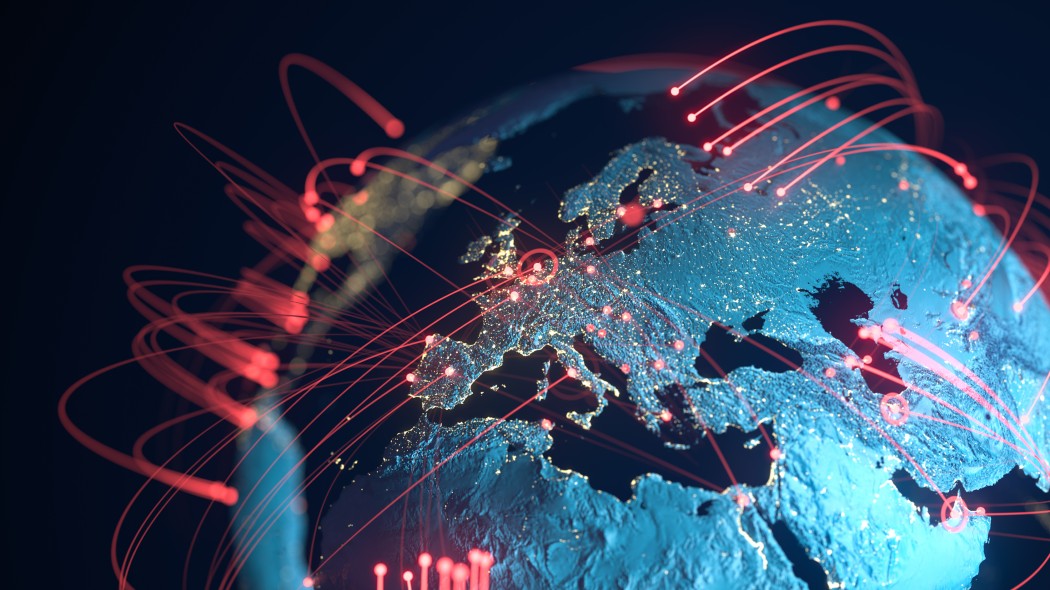 PYTANIE
JAKICH SFER MOŻE DOTYCZYĆ GLOBALIZACJA?
To zdjęcie, autor: Nieznany autor, licencja: CC BY-NC-ND
LIBERALIZACJA

OSŁABIENIE INTERWENCJONIZMU ADMINISTRACJI PAŃSTWA W SFERZE GOSPODARCZEJ, OGRANICZENIE FUNKCJI REGULACYJNYCH ORGANÓW ADMINISTRACYJNYCH.

KONCEPCJA PAŃSTWA JAKO „NOCNEGO STRÓŻA”.
Praca samodzielna (podręcznik s. 47-52)
Skutki prywatyzacji zadań publicznych dla obywatela



Jakie kategorie zadań publicznych nie mogą zostać sprywatyzowane?
Jakie są skutki globalizacji?
Jakie dziedziny powinny być ujednolicane na gruncie międzynarodowym?
PRYWATYZACJA

Zadania publiczne			usługi publiczne
Organ administracji publicznej			podmiot prywatny
Obywatel			konsument, świadczeniobiorca
Prawo publiczne			prawo prywatne
Bezpłatność			odpłatność
Równość, powszechność			nierówność, zróżnicowanie, elitarność
Stabilna sytuacja			niepewność sytuacji prawnej, możliwość zaprzestania świadczenia usług
Rząd ma znaczenie tak długo, jak długo kontroluje gospodarkę swojego kraju. Ponieważ gospodarka globalna wyklucza taką kontrolę, odpowiednio tracą swe znaczenie rządy państw.

I. Lipowicz
DEREGULACJA

WYCOFYWANIE SIĘ PAŃSTWA Z REGULOWANIA JAKICHŚ DZIEDZIN ŻYCIA SPOŁECZNEGO LUB GOSPODARCZEGO, UNIEWAŻNIENIE UZNANYCH ZA ZBĘDNE PRZEPISÓW PRAWNYCH, REGULUJĄCYCH JAKIŚ RODZAJ AKTYWNOŚCI (SJP).
ADMINISTRACJA PUBLICZNA W POLSCE
FUNKCJA PAŃSTWA;
STANOWI ELEMENT WŁADZY WYKONAWCZEJ W ODNIESIENIU DO TRÓJPODZIAŁU WŁADZY (ART. 10 UST. 1 KONSTYTUCJI RP); 
OBOK TAKICH ORGANÓW JAK PREZYDENT RP, RADA MINISTRÓW, PREZES RADY MINISTRÓW, NIK, RPO, KRRIT;
STRUKTURA OBSADZONA LUDŹMI (OKREŚLONĄ KADRĄ), KTÓRA MA BEZPOŚREDNIO REALIZOWAĆ DOBRO WSPÓLNE, W SPOSÓB AKTYWNY, PLANOWY, STAŁY, SYSTEMATYCZNY I WYPOSAŻONY WE WŁADZTWO;
DOBRO WSPÓLNE – OGÓŁ OKREŚLONYCH KONSTYTUCYJNIE I USTAWOWO WARTOŚCI, DLA KTÓRYCH REALIZACJI STANOWI SIĘ PRAWO.
PODMIOTY ADMINISTRUJĄCE – OGÓŁ PODMIOTÓW, KTÓRYCH DZIAŁANIA SĄ SKIEROWANE BEZPOŚREDNIO NA REALIZACJĘ DOBRA WSPÓLNEGO.
Wyróżnienie osobnej administracji państwowej, w obręb której nie wchodzi administracja rządowa, jest celowe, logiczne i niezbędne.
                                    Jan Boć
CENTRALNE ORGANY ADMINISTRACJI RZĄDOWEJ:
PRZYKŁADY:

KOMENDANT GŁÓWNY POLICJI (ART. 5 UST. 1 USTAWY O POLICJI);
GŁÓWNY INSPEKTOR NADZORU BUDOWLANEGO (ART. 88 UST. 1 USTAWY- PRAWO BUDOWLANE);
PREZES UOKIK;
SZEF CBA, SZEF ABW, SZEF AW;
ORGANY REGULACYJNE (SEKTORY INFRASTRUKTURALNE), TJ.
PREZES URZĘDU REGULACJI ENERGETYKI;
PREZES URZĘDU KOMUNIKACJI ELEKTRONICZNEJ;
PREZES URZĘDU TRANSPORTU KOLEJOWEGO;
PREZES URZĘDU LOTNICTWA CYWILNEGO.
Organy podległe poszczególnym ministrom określa Rozporządzenie Prezesa Rady Ministrów w sprawie szczegółowego zakresu działania danego ministra, np.: Rozporządzenie Prezesa Rady Ministrów z dnia 15 kwietnia 2022 r. w sprawie szczegółowego zakresu działania Ministra Rozwoju i Technologii
WYKAZ ORGANÓW PODLEGŁYCH MINISTROWI ROZWOJU I TECHNOLOGII LUB PRZEZ NIEGO NADZOROWANYCH:
1) Główny Geodeta Kraju; 2) Główny Inspektor Nadzoru Budowlanego; 3) Prezes Głównego Urzędu Miar; 4) Prezes Urzędu Zamówień Publicznych; 5) Urząd Patentowy Rzeczypospolitej Polskiej.
TERENOWE ORGANY ADMINISTRACJI RZĄDOWEJ
SWOIM ZAKRESEM DZIAŁANIA OBEJMUJĄ FRAGMENT TERYTORIUM PAŃSTWA

ORGANY ZESPOLONE
WOJEWODA;
KIEROWNICY ZESPOLONYCH SŁUŻB, INSPEKCJI I STRAŻY;
DZIAŁAJĄCY POD ZWIERZCHNICTWEM STAROSTY KIEROWNICY POWIATOWYCH SŁUŻB, INSPEKCJI I STRAŻY.
Zgodnie z ustawą o wojewodzie i administracji rządowej w województwie z dnia 23 stycznia 2009 roku - Wojewoda jako zwierzchnik rządowej administracji zespolonej w województwie: 
kieruje nią, koordynuje i kontroluje jej działalność; zapewnia warunki skutecznego jej działania i ponosi odpowiedzialność za rezultaty jej działania. 
Kierownicy zespolonych służb, inspekcji i straży, wykonują określone w ustawach zadania i kompetencje w imieniu wojewody lub w imieniu własnym.
ART. 3 USTAWY O WOJEWODZIE I ADMINISTRACJI RZĄDOWEJ W WOJEWÓDZTWIE
Art. 6. 1. Wojewodę powołuje i odwołuje Prezes Rady Ministrów na wniosek ministra właściwego do spraw administracji publicznej.
Art. 8. 1. Prezes Rady Ministrów kieruje działalnością wojewody, w szczególności wydając w tym zakresie wytyczne i polecenia, żądając przekazania sprawozdań z działalności wojewody oraz dokonując okresowej oceny jego pracy. 
2. Prezes Rady Ministrów sprawuje nadzór nad działalnością wojewody na podstawie kryterium zgodności jego działania z polityką Rady Ministrów. 
3. Minister właściwy do spraw administracji publicznej sprawuje nadzór nad działalnością wojewody na podstawie kryterium zgodności jego działania z powszechnie obowiązującym prawem, a także pod względem rzetelności i gospodarności.
PRZYKŁADY ORGANÓW RZĄDOWEJ ADMINISTRACJI ZESPOLONEJ W WOJEWÓDZTWIE: 
KOMENDANT WOJEWÓDZKI POLICJI;
KOMENDANT WOJEWÓDZKI PAŃSTWOWEJ STRAŻY POŻARNEJ;
KURATOR OŚWIATY;
WOJEWÓDZKI KONSERWATOR ZABYTKÓW.
b) ORGANY NIEZESPOLONE 

Art. 56 ustawy o wojewodzie i administracji rządowej w województwie
Organami niezespolonej administracji rządowej są terenowe organy administracji rządowej podporządkowane właściwemu ministrowi lub centralnemu organowi administracji rządowej oraz kierownicy państwowych osób prawnych i kierownicy innych państwowych jednostek organizacyjnych wykonujących zadania z zakresu administracji rządowej w województwie: 
szefowie wojewódzkich sztabów wojskowych i wojskowi komendanci uzupełnień; 
dyrektorzy izb administracji skarbowej, naczelnicy urzędów skarbowych i naczelnicy urzędów celno-skarbowych; 
(uchylony) 
dyrektorzy okręgowych urzędów górniczych i dyrektor Specjalistycznego Urzędu Górniczego; 
dyrektorzy okręgowych urzędów miar; 
dyrektorzy okręgowych urzędów probierczych; 
(uchylony) 
dyrektorzy urzędów morskich; 
dyrektorzy urzędów statystycznych; 
dyrektorzy urzędów żeglugi śródlądowej; 
graniczni i powiatowi lekarze weterynarii; 
komendanci oddziałów Straży Granicznej, komendanci placówek i dywizjonów Straży Granicznej; 
(uchylony) 
państwowi graniczni inspektorzy sanitarni; 
regionalni dyrektorzy ochrony środowiska.
Państwo zawsze zostawi sobie pewien zakres władzy, która nigdy nie przejdzie całkowicie w ręce samorządu, jeśli, oczywiście, chce istnieć.
ADMINISTRACJA SAMORZĄDU TERYTORIALNEGO

KSZTAŁTOWANIE SAMORZĄDU W CZASIE ZABORÓW POD WPŁYWEM FRANCUSKIM I NIEMIECKIM;
PO ODZYSKANIU NIEPODLEGŁOŚCI PRZYJĘCIE ROZWIĄZAŃ WŁAŚCIWYCH DLA PAŃSTW ZABORCZYCH;
KONSTYTUCJA MARCOWA – UJEDNOLICONY, TRÓJSTOPNIOWY SYSTEM SAMORZĄDU TERYTORIALNEGO;
USTAWA Z DNIA 20 MARCA 1950 R. O TERENOWYCH ORGANACH JEDNOLITEJ WŁADZY PAŃSTWOWEJ – LIKWIDACJA SAMORZĄDU TERYTORIALNEGO – RADY NARODOWE;
PRZYWRÓCENIE SAMORZĄDU: 1990 – GMINY, 1998 – POWIAT I WOJEWÓDZTWO.
PODSTAWY PRAWNE
Art. 15. Konstytucji RP
1. Ustrój terytorialny Rzeczypospolitej Polskiej zapewnia decentralizację władzy publicznej. 
2. Zasadniczy podział terytorialny państwa uwzględniający więzi społeczne, gospodarcze lub kulturowe i zapewniający jednostkom terytorialnym zdolność wykonywania zadań publicznych określa ustawa.
Gmina to jedyny związek, który posiada tak bardzo naturalny charakter, że powstaje samorzutnie tam, gdzie gromadzą się ludzie -> A. de Tocqueville „O demokracji w Ameryce”
Art. 163. Samorząd terytorialny wykonuje zadania publiczne nie zastrzeżone przez Konstytucję lub ustawy dla organów innych władz publicznych. -> DOMNIEMANIE KOMPETENCJI SAMORZĄDU
Art. 164. 1. Podstawową jednostką samorządu terytorialnego jest gmina. 
2. Inne jednostki samorządu regionalnego albo lokalnego i regionalnego określa ustawa. 
3. Gmina wykonuje wszystkie zadania samorządu terytorialnego nie zastrzeżone dla innych jednostek samorządu terytorialnego. -> DOMNIEMANIE KOMPETECJI GMINY
USTAWA Z DNIA 8 MARCA 1990 R. O SAMORZĄDZIE GMINNYM 
USTAWA Z DNIA 5 CZERWCA 1998 R. O SAMORZĄDZIE POWIATOWYM 
USTAWA Z DNIA 5 CZERWCA 1998 R. O SAMORZĄDZIE WOJEWÓDZTWA
USTAWA Z DNIA 24 LIPCA 1998 R. O WPROWADZENIU ZASADNICZEGO TRÓJSTOPNIOWEGO  PODZIAŁU TERYTORIALNEGO PAŃSTWA
CEL JST 	WYKONYWANIE ZADAŃ PUBLICZNYCH SŁUŻĄCYCH ZASPOKAJANIU POTRZEB LUDZI ZAMIESZKUJĄCYCH OBSZAR DANEJ JEDNOSTKI (WSPÓLNOTY SAMORZĄDOWEJ).
ADMINISTRACJA RZĄDOWA NIE MOŻE PRZEJMOWAĆ ZADAŃ JST!!!
ORGANY JST
Art. 169 Konstytucji RP
1. Jednostki samorządu terytorialnego wykonują swoje zadania za pośrednictwem organów stanowiących i wykonawczych. 
2. Wybory do organów stanowiących są powszechne, równe, bezpośrednie i odbywają się w głosowaniu tajnym. Zasady i tryb zgłaszania kandydatów i przeprowadzania wyborów oraz warunki ważności wyborów określa ustawa. 
3. Zasady i tryb wyborów oraz odwoływania organów wykonawczych jednostek samorządu terytorialnego określa ustawa. 
4. Ustrój wewnętrzny jednostek samorządu terytorialnego określają, w granicach ustaw, ich organy stanowiące.
ART. 11A. 1. ORGANAMI GMINY SĄ: 
1) RADA GMINY; 
2) WÓJT (BURMISTRZ, PREZYDENT MIASTA).
ART. 15. (…) ORGANEM STANOWIĄCYM I KONTROLNYM W GMINIE JEST RADA GMINY. 
2. JEŻELI SIEDZIBA RADY GMINY ZNAJDUJE SIĘ W MIEŚCIE POŁOŻONYM NA TERYTORIUM TEJ GMINY, RADA NOSI NAZWĘ RADY MIEJSKIEJ. 
ART. 16. KADENCJA RADY GMINY TRWA 5 LAT LICZĄC OD DNIA WYBORU. 
ART. 17. 1. W SKŁAD RADY WCHODZĄ RADNI W LICZBIE: 
PIĘTNASTU W GMINACH DO 20 000 MIESZKAŃCÓW; 
DWUDZIESTU JEDEN W GMINACH DO 50 000 MIESZKAŃCÓW;
DWUDZIESTU TRZECH W GMINACH DO 100 000 MIESZKAŃCÓW; 
DWUDZIESTU PIĘCIU W GMINACH DO 200 000 MIESZKAŃCÓW ORAZ PO TRZECH NA KAŻDE DALSZE ROZPOCZĘTE 100 000 MIESZKAŃCÓW, NIE WIĘCEJ JEDNAK NIŻ CZTERDZIESTU PIĘCIU RADNYCH.     (WYJĄTEK! MIASTO STOŁECZNE WARSZAWA)
(…)
ART. 18. 1. DO WŁAŚCIWOŚCI RADY GMINY NALEŻĄ WSZYSTKIE SPRAWY POZOSTAJĄCE W ZAKRESIE DZIAŁANIA GMINY, O ILE USTAWY NIE STANOWIĄ INACZEJ.
ART. 18A. 1. RADA GMINY KONTROLUJE DZIAŁALNOŚĆ WÓJTA (…)
ART. 19. 1. RADA GMINY WYBIERA ZE SWEGO GRONA PRZEWODNICZĄCEGO I 1– 3 WICEPRZEWODNICZĄCYCH (…)
USTAWA O SAMORZĄDZIE GMINNYM
ART. 26. 1. ORGANEM WYKONAWCZYM GMINY JEST WÓJT. 
2. KADENCJA WÓJTA ROZPOCZYNA SIĘ W DNIU ROZPOCZĘCIA KADENCJI RADY GMINY LUB WYBORU GO PRZEZ RADĘ GMINY I UPŁYWA Z DNIEM UPŁYWU KADENCJI RADY GMINY. 
2A. WÓJTEM (BURMISTRZEM, PREZYDENTEM MIASTA) NIE MOŻE BYĆ OSOBA, KTÓRA NIE JEST OBYWATELEM POLSKIM. 
3. BURMISTRZ JEST ORGANEM WYKONAWCZYM W GMINIE, W KTÓREJ SIEDZIBA WŁADZ ZNAJDUJE SIĘ W MIEŚCIE POŁOŻONYM NA TERYTORIUM TEJ GMINY. 
4. W MIASTACH POWYŻEJ 100 000 MIESZKAŃCÓW ORGANEM WYKONAWCZYM JEST PREZYDENT MIASTA. DOTYCZY TO RÓWNIEŻ MIAST, W KTÓRYCH DO DNIA WEJŚCIA W ŻYCIE NINIEJSZEJ USTAWY PREZYDENT MIASTA BYŁ ORGANEM WYKONAWCZO-ZARZĄDZAJĄCYM.
ART. 8. (…) 2. ORGANAMI POWIATU SĄ: 
RADA POWIATU; 
ZARZĄD POWIATU. 
ART. 9. 1. RADA POWIATU JEST ORGANEM STANOWIĄCYM I KONTROLNYM POWIATU(…)
2. KADENCJA RADY TRWA 5 LAT, LICZĄC OD DNIA WYBORÓW. 
3. RADNI WYBIERANI SĄ W WYBORACH BEZPOŚREDNICH(…) 
4. W SKŁAD RADY POWIATU WCHODZĄ RADNI W LICZBIE PIĘTNASTU W POWIATACH LICZĄCYCH DO 40 000 MIESZKAŃCÓW ORAZ PO DWÓCH NA KAŻDE KOLEJNE ROZPOCZĘTE 20 000 MIESZKAŃCÓW, ALE NIE WIĘCEJ NIŻ DWUDZIESTU DZIEWIĘCIU RADNYCH. 
(…)
ART. 14. 1. RADA POWIATU WYBIERA ZE SWEGO GRONA PRZEWODNICZĄCEGO I JEDNEGO LUB DWÓCH WICEPRZEWODNICZĄCYCH (…)
USTAWA O SAMORZĄDZIE POWIATOWYM
ART. 26. 1. ZARZĄD POWIATU JEST ORGANEM WYKONAWCZYM POWIATU. 
2. W SKŁAD ZARZĄDU POWIATU WCHODZĄ STAROSTA JAKO JEGO PRZEWODNICZĄCY, WICESTAROSTA I POZOSTALI CZŁONKOWIE. 
(…)
ART. 27. 1. RADA POWIATU WYBIERA ZARZĄD W LICZBIE OD 3 DO 5 OSÓB, W TYM STAROSTĘ I WICESTAROSTĘ (…)
ART. 15. ORGANAMI SAMORZĄDU WOJEWÓDZTWA SĄ: 
SEJMIK WOJEWÓDZTWA; 
ZARZĄD WOJEWÓDZTWA. 
ART. 16. 1. SEJMIK WOJEWÓDZTWA JEST ORGANEM STANOWIĄCYM I KONTROLNYM WOJEWÓDZTWA. 
2. KADENCJA SEJMIKU WOJEWÓDZTWA TRWA 5 LAT, LICZĄC OD DNIA WYBORÓW. 
3. W SKŁAD SEJMIKU WOJEWÓDZTWA WCHODZĄ RADNI WYBRANI W WYBORACH BEZPOŚREDNICH W LICZBIE TRZYDZIESTU W WOJEWÓDZTWACH LICZĄCYCH DO 2 000 000 MIESZKAŃCÓW ORAZ PO TRZECH RADNYCH NA KAŻDE KOLEJNE ROZPOCZĘTE 500 000 MIESZKAŃCÓW. 
(…)
ART. 20. 1. SEJMIK WOJEWÓDZTWA WYBIERA ZE SWOJEGO GRONA PRZEWODNICZĄCEGO ORAZ NIE WIĘCEJ NIŻ 3 WICEPRZEWODNICZĄCYCH, BEZWZGLĘDNĄ WIĘKSZOŚCIĄ GŁOSÓW W OBECNOŚCI CO NAJMNIEJ POŁOWY USTAWOWEGO SKŁADU SEJMIKU, W GŁOSOWANIU TAJNYM.
(…)
USTAWA O SAMORZĄDZIE WOJEWÓDZTWA
ART. 31. 1. ZARZĄD WOJEWÓDZTWA JEST ORGANEM WYKONAWCZYM WOJEWÓDZTWA.
2. W SKŁAD ZARZĄDU WOJEWÓDZTWA, LICZĄCEGO 5 OSÓB, WCHODZI MARSZAŁEK WOJEWÓDZTWA JAKO JEGO PRZEWODNICZĄCY, WICEMARSZAŁEK LUB 2 WICEMARSZAŁKÓW I POZOSTALI CZŁONKOWIE.
(…)
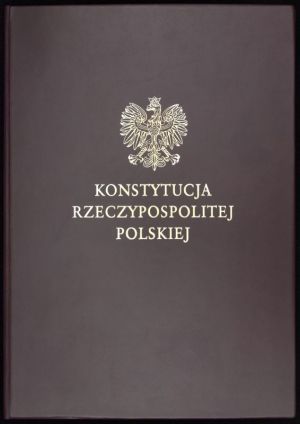 PYTANIE
KTÓRE JST SĄ WYMIENIONE W KONSTYTUCJI RP Z 1997 R.? DLACZEGO?
To zdjęcie, autor: Nieznany autor, licencja: CC BY-SA
NADZÓR WERYFIKACYJNY 

Art. 171 Konstytucji RP
1. Działalność samorządu terytorialnego podlega nadzorowi z punktu widzenia legalności. 
2. Organami nadzoru nad działalnością jednostek samorządu terytorialnego są Prezes Rady Ministrów i wojewodowie, a w zakresie spraw finansowych regionalne izby obrachunkowe. 
3. Sejm, na wniosek Prezesa Rady Ministrów, może rozwiązać organ stanowiący samorządu terytorialnego, jeżeli organ ten rażąco narusza Konstytucję lub ustawy. -> środek o charakterze nadzorczym !!!
ADMINISTRACJA SAMORZĄDU ZAWODOWEGO
Art. 17 Konstytucji RP
1. W drodze ustawy można tworzyć samorządy zawodowe, reprezentujące osoby wykonujące zawody zaufania publicznego i sprawujące pieczę nad należytym wykonywaniem tych zawodów w granicach interesu publicznego i dla jego ochrony.
 2. W drodze ustawy można tworzyć również inne rodzaje samorządu. Samorządy te nie mogą naruszać wolności wykonywania zawodu ani ograniczać wolności podejmowania działalności gospodarczej.
ISTOTĄ SAMORZĄDU ZAWODOWEGO JEST UDZIELONA MU PRZEZ USTAWODAWCĘ SAMODZIELNOŚĆ W ZAKRESIE ORGANIZACJI WYKONYWANIA ZAWODU, OKREŚLENIA WARUNKÓW JEGO WYKONYWANIA ORAZ KONTROLI NALEŻYTEGO WYKONYWANIA ZAWODU.
ZAWODY ZAUFANIA PUBLICZNEGO
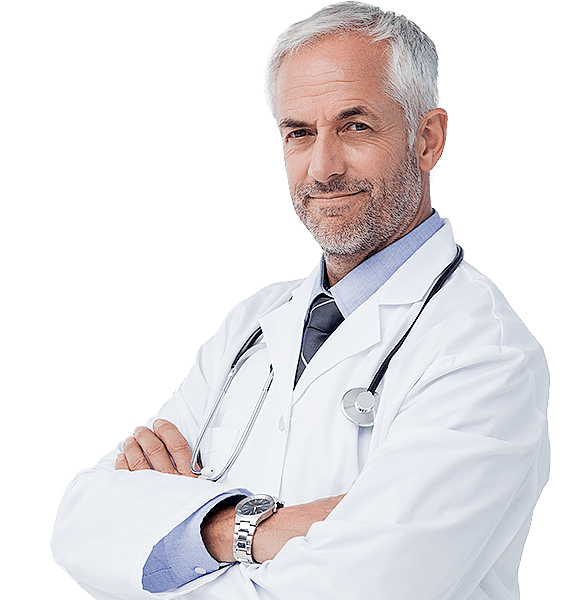 To zdjęcie, autor: Nieznany autor, licencja: CC BY-NC
ZADANIE
REFERAT
ADMINISTRACJA PUBLICZNA PROWADZONA PRZEZ KOŚCIÓŁ KATOLICKI